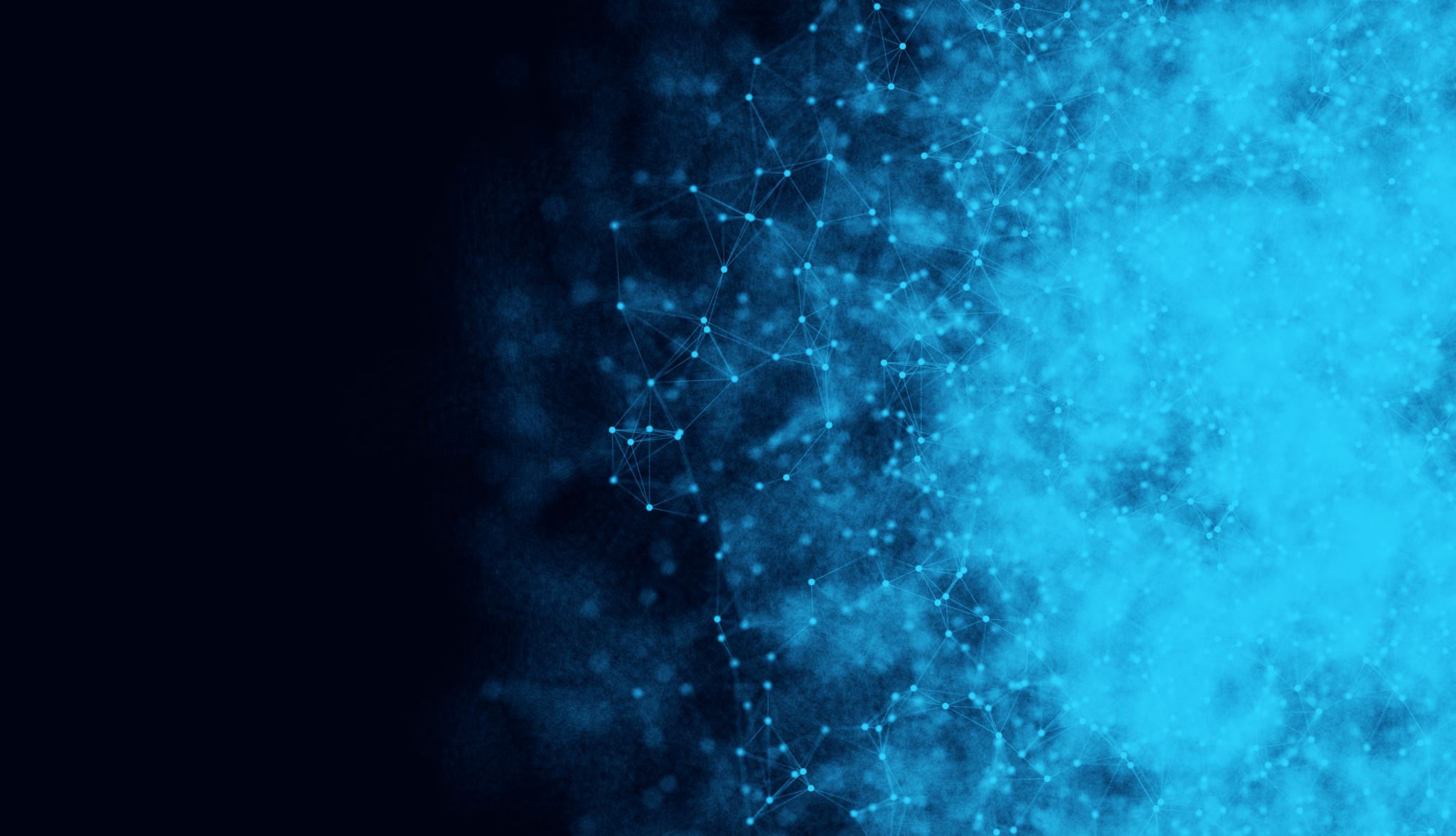 Opioid Prescribing in Acute Pain Management
Amy Klopp, APRN, CNS, CNP
Objectives
Describe the principles of opioid therapy in acute pain management
Identify strategies for identifying and managing common side effects of opioid therapy
Identify best practice for opioid prescribing with comorbid conditions of chronic opioid therapy (COT) and substance abuse disorder (SUD).
Identify strategies for safe opioid prescribing
Acute Pain
Usually underlying pathology
Trajectory of improvement with healing of underlying injury
Trauma, surgery, labor, medical procedures, and acute disease states
Nociceptive - Ongoing activation of A-δ and C-nociceptors in response to a noxious stimulus.
Visceral - Arising from visceral organs 
Somatic - Arising from tissues such as skin, muscle, joint capsules, and bone.
Neuropathic –Arising from one or more peripheral nerves, ganglion, plexus or CNS disease/injury.
Biological Factors
Disease
Brain function
Inflammation
Transduction

Psychological Factors
Mood
Stress
Coping
Catastrophizing

Social Factors
Culture
Environment
Social Support
Economic factors
Fillingim R. B. (2017). Individual differences in pain: understanding the mosaic that makes pain personal. Pain, 158 Suppl 1(Suppl 1), S11–S18. doi:10.1097/j.pain.0000000000000775
Multimodal Therapy
Benefits of multiple medication effects and greater pain control without relying on any 1 class of medication. 
Mitigation of risk profile of each medication, while allowing for synergistic pain control from different classes of medication.
Multimodal Analgesia
“Rational Polypharmacy”
Mechanism specific treating many targets
Brain
Descending Inhibition (NE, 5HT)
TCA
SNRI
Tramadol
Opioids
Spinal
Cord
Peripheral Sensitization (Na+ Channels)
Central Sensitization (Ca2+ channels, NMDA receptors)
PNS
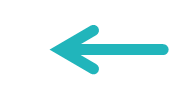 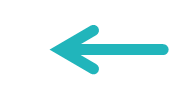 NSAIDs
Opioids
TCA
Lidocaine
TCA
Gabapentin
Opioids
Ketamine
Assessment -HPI
What happened? Get the story, keep a differential diagnosis even if diagnosis already made.
Onset – when did pain begin?
Location – where is pain, where does it go?
Duration – How long does it last?
Characteristics – What does it feel like?
Aggravation factors – What makes it worse?
Relieving factors – What makes it better?
Treatments – What have you tried? How does it work?
Severity-Numeric scale, change in function
OLDCARTS for chronic pain
Tell me about what you live with every day?
Assess for function
Assess for severity
How do you get through hard days?
How many days a week do you spend in bed?
Engage in what works at home in addition to the plan you will make here.
[Speaker Notes: Facilitate what works at home.
Expectations]
Assessment
Medical/Surgical
Family/Social
Medications
Anxiety/Depression/PTSD
Insomnia
Sleep  apnea – did you bring your CPAP?
COPD or other chronic lung disease
Gastric Bypass / Gastric Ulcer
Constipation
Urinary retention
Renal disease
Liver disease
Recent or planned surgery
Clotting disorder or on anticoagulation therapy
Allergies – what is the reaction?
Opioids-
	How many a day?
	How many at a time?
	Medication Contract?
	PMP
What has worked in the past?
Allergies vs adverse effects
Alcohol use
Illicit drug use
Use of medications not prescribed to you
Family history of chemical dependency
Hx physical/sexual/emotional abuse
Current life stressors
Mental health - stable or  flared/shaky
“Reinforcers” of pain- compensation or litigation issues
Oral Morphine Equivalents
Tramadol  50 mg = Morphine 10 mg ( 1:5 ratio) 
Oxycodone 20 mg  = Morphine 30 mg
Hydrocodone 20 mg = Morphine 30 mg
Hydromorphone 7.5mg = Morphine 30 mg
Codeine 200 mg =  Morphine 30 mg (1:8) 
Methadone 1 mg = Morphine 6 mg (nonlinear)
 Buprenorphine 10 mg/hr = Morphine 24 mg daily 
Fentanyl 50 mcg/hr  = Morphine 75 mg daily
Dose 50-80% when rotating opioids to account for incomplete cross tolerance.
Mr. Nigheve is a 66 year old insurance salesman.  
He is s/p R TKA this morning for DJD.  

PMHx: Anxiety, Depression, Obesity BMI 31, Sleep Apnea, GERD, HTN, Seizure Disorder, Current smoker - 20pack yr hx,  Denies alcohol use or illicit drug use.  

Home medications: Lisinopril, Duloxetine, Carbamazepine, Acetaminophen PRN, Lorazepam PRN.

PMP: Lorazepam 0.5mg tabs #90/30 days, same prescriber, regular refills 

OR: EBL 50cc, 1mg IV hydromorphone, 150mcg IV Fentanyl. Femoral nerve block. 

PACU: 1mg hydromorphone, 50mcg Fentanyl

 You are asked to see him on the Orthopedic unit with complaints of uncontrolled pain.  He denies nausea and is advancing diet.  Pain is in R knee, “sharp and throbbing.”  VS are WNL.  He is mildly anxious but otherwise exam is unremarkable.  
He asks, “Can you please order Dilaudid?  Oxycodone doesn’t work for me.”  
The surgeon has ordered Oxycodone 5-10mg Q 3 hours PRN
What post-op opioid regime is indicated?

a. Oxycodone 10-15mg Q 3 hours PRN 
	He is a large man and will need more than a normal weight patient.
b. Hydromorphone 2-4mg Q 3 hours PRN 
	Patient may have a genetic factor that affects his metabolism of  oxycodone.
c. Tramadol 25-50mg Q 6 hours PRN
	Tramadol has a safer side effect profile.
d. Oxycodone 5-10mg Q 3 hours PRN 
	The current order is adequate.  His request for a specific opioid is concerning for undiagnosed substance abuse disorder.  You proceed with the CAGE-Aid screening tool.
a. Oxycodone 10-15mg Q 3 hours PRN 
	He is a large man and will need more than a normal weight patient.
Opioids dosed by tolerance not weight

Tolerance to opioids >/= 30mg Oral Morphine Equivalents x 1week

Alcohol use? Both dopaminergic reward pathways. Naloxone to treat alcoholism.

Go back to your questions: Have you ever had to take more than prescribed to get your pain controlled?
b. Hydromorphone 2-4mg Q 3 hours PRN 
	Patient may have a genetic factor that effects his metabolism of  oxycodone.
Pharmacogenetics make a difference! 
Genes encode isoenzymes integral in absorption, metabolism and excretion of drugs
Cytochrome P450 isoenzyme CYP2D6 (tramadol, hydrocodone, codeine and oxycodone)  
Poor metabolizer (0.1% U.S. Population)
Intermediate Metabolizer (6% Caucasian, 13% African, 6% Asian, 9% Native)
Extensive Metabolizer (89% Caucasian, 77% African, 87% Asian, 89% Native)
Ultra. Rapid Metabolizer (5% Caucasian, 9% African, 6.5% Asian, 3% Native) 

Takeaway – We will rarely have this information available for our patients.  Believe the patient and rotate drug. 
Beoris, M., Amos Wilson, J., Garces, J. A., & Lukowiak, A. A. (2016). CYP2D6 copy number distribution in the US population. Pharmacogenetics and genomics, 26(2), 96–99. doi:10.1097/FPC.0000000000000188
[Speaker Notes: Codeine is a prodrug – have to be able to metabolize the drug to active drug Morphine.  So the opposite, poor metabolizer you need higher dose]
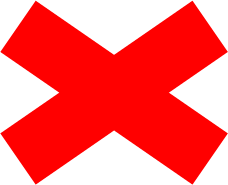 c. Tramadol 25-50mg Q 6 hours PRN
	Tramadol has a safer side effect profile.
Tramadol is an opioid.  Tramadol  50 mg = Morphine 10 mg ( 1:5 ratio) 

When Tramadol is given with known CYP 2D6 inhibitors there is a clinically relevant decrease in efficacy.  ( Duloxetine for this patient)

Tramadol inhibits the reuptake of serotonin and norepinephrine
	Serotonin syndrome may occur with concurrent use of serotonergic agents

Tramadol lowers seizure threshold, especially for patients with seizure history or at risk for seizure.
[Speaker Notes: CYP2D6 Inhibitors 
Strong-Fluoxetine, Paroxetine, Buprion, Terinafine, Quinidine
Moderate – Duloxetine, Fluoxatine, Cimetidine, Cinacalcet, Mirabergron
Weak- Amiodarone, Celecoxib, Clobazam, Desvenlafexine, Escitalopram, Labetalol, Sertraline, Ritonavir]
d. Oxycodone 5-10mg Q 3 hours PRN 
	The current order is adequate.  His request for a specific opioid is concerning for undiagnosed substance abuse disorder.  You proceed with the CAGE-Aid screening tool.
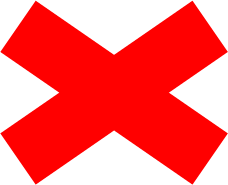 Score <3 = low risk
Score 4-7 = moderate risk
Score >8 = high risk
Webster LR, Webster R. Predicting aberrant behaviors in Opioid‐treated patients: preliminary validation of the Opioid risk too. Pain Med. 2005; 6 (6) : 432
[Speaker Notes: Designed for use with adults Primary Care Setting
Increased likelihood of future abusive drug related behavior.
CAGE-AID – have you ever felt you need to cut down?
annoyed or criticized, guilty, eye-opener
I use for discussion about risk or minimal risk, Open honest discussion about opioid use, goals of use with provider, and trusted friend.]
Mr. Nigheve is a 66 year old insurance salesman.  
He is s/p R TKA this morning for DJD.  
PMHx: Anxiety, Depression, Obesity BMI 31, Obstructive Sleep Apnea, GERD, HTN, Seizure Disorder, Current smoker - 20pack yr hx,  Denies alcohol use or illicit drug use.  
Home medications: Lisinopril, Acetaminophen PRN, Lorazepam PRN, Duloxetine, Carbamazepine.
PMP: Lorazepam 0.5mg tabs #90/30 days, same prescriber, regular refills 
OR: EBL 50cc, 1mg IV hydromorphone (Dilaudid), 150mcg IV Fentanyl. Femoral nerve block. 
PACU: 1mg hydromorphone, 50mcg Fentanyl
What risk factors does this patient have for opioid related harms?
Obstructive Sleep Apnea
Age
Anxiety and Depression
Smoking History
Concurrent sedating medications
Obesity
All of the Above
Mr. Nigheve is a 66 year old insurance salesman.  
He is s/p R TKA this morning for DJD.  
PMHx:Anxiety, Depression, Obesity BMI 31, Obstructive Sleep Apnea, GERD, HTN, Seizure Disorder, Current smoker - 20pack yr hx,  Denies alcohol use or illicit drug use.  
Home medications: Lisinopril, Acetaminophen PRN, Lorazepam PRN, Duloxetine, Carbamazepine.
PMP: Lorazepam 0.5mg tabs #90/30 days, same prescriber, regular refills 
OR: EBL 50cc, 1mg IV hydromorphone (Dilaudid), 150mcg IV Fentanyl. Femoral nerve block. 
PACU: 1mg hydromorphone, 50mcg Fentanyl
What risk factors does this patient have for opioid related harms?
Obstructive Sleep Apnea
Age
Anxiety and Depression
Smoking History
Concurrent sedating medications
Obesity
All of the Above
Sleep Disordered Breathing
Obstructive Sleep Apnea
Central Sleep Apnea
Obesity Hypoventilation Syndrome
Opioids effect respiration by:

Diminish hypercapnia and hypoxic responses

Decrease phalangeal dilator and reflexes to collapsing airway

Diminish arousal/awakening response


Nobuo Sasaki, N., Meyer, M.J., Eikermann, M. (2013) Postoperative Respiratory Muscle Dysfunction: Pathophysiology and Preventive Strategies. Anesthesiology. 118:961-78.
STOP BANG Questionnaire
Screen for OSA
Overnight oximetry
Not diagnostic but is ok for screening
Average oxygen level over the night <93%
Oxygen desaturation events > 29/hr.
More than 7% of the night at less than 90% saturated

• If patient meets any of these criteria, they are 2.2 times more likely to experience a post-op complication.

Chung F, Liao P, Elsaid H, Islam S, Shapiro CM, Sun Y. Oxygen desaturation index from nocturnal oximetry: a sensitive and specific tool
S Snoring
T Tiredness / sleepiness / fatigue
O Observed apnea
P BP (>140/90) Rx or no Rx
B BMI >35
A Age >50
N Neck circumference >40 cm
G Gender male

SCORING: 3 / 8 positive for OSA
Chung et al. Anesthesiology 2008; 108:1-10
Risk Factors for Opioid Related Harms
Sleep disordered breathing
Pregnancy
Renal or hepatic insufficiency
Age =/>65yrs
Anxiety, depression or PTSD
Concurrent substance use disorder
Prior nonfatal overdose
Rotating to new opioid
Lung disease
Smoking
> 40mg OME / day
Obesity
Concurrent use of benzodiazepines or other sedating medications.
Centers for Disease Control and Prevention. 2018 Annual Surveillance Report of Drug-Related Risks and Outcomes — United States. Surveillance Special Report 2pdf icon. Centers for Disease Control and Prevention, U.S. Department of Health and Human Services. Published August 31, 2018.
[Speaker Notes: Other sedating medications = Gabapentin]
Risk Management

Screen for and acknowledge risk, discuss with patient
Wear home BiPAP / CPAP / Oral appliance
Capnography or oximetry if capnography unavailable for at least first 24 hours after initiating opioid therapy
Maximize opioid sparing multimodal analgesia
Start with lowest dose in range dose order.
Consider alternatives to benzodiazepines, i.e. tizanidine vs diazepam
 	*Is a muscle relaxer indicated or just ordered?
Naloxone
[Speaker Notes: CDC August - One naloxone prescription for every 69 high-dose opioid prescriptions. >50mg OME
Naloxone prescribing doubled 2017-2018, high-dose opioid prescriptions fell by 21%
Prescribing lower in primary care, pain specialists APRNs,   Higher prescribing by  addiction specialists, psychiatrists, pediatricians.]
The next morning Mr. Nigheve tells you his pain is better controlled with Hydromorphone and multimodal therapy.  He is glad you had his wife bring in his CPAP from home, he slept well and participated in therapy earlier in the morning.
He has new complaints of abdominal boating and has not yet passed gas, although he feels constipated, he tells you having his morning coffee should “do the trick.”  You note on his MAR he has refused to take Senna prescribed BID post-operatively.

What do you recommend?
Agree that coffee stimulates colonic motor activity and tell him he should also increase his fiber intake.
Order a fleets enema PRN to be given prior to discharge if he has not yet had a BM.
Order Methylnaltrexone SQ every other day PRN.
Discuss his reason for refusing Senna a stimulant laxative and educate about its role in opioid induced constipation with or without a softener or osmotic laxative.
What do you recommend?
Agree that coffee stimulates colonic motor activity and tell him he should also increase his fiber intake.
Order Docusate Sodium 100mg twice daily.
Order Methylnaltrexone SQ every other day PRN.
Discuss his reason for refusing Senna a stimulant laxative and educate about its role in opioid induced constipation with or without a softener or osmotic laxative.
Incidence 40-60% in non-cancer patients
Opioid receptors in GI tract
Unlikely coffee or fiber laxative  alone will benefit
Docusate sodium alone - not demonstrated effectiveness against placebo.
Methylnaltrexone 
Peripherally acting  opioid antagonist, it does not cross blood brain barrier protecting opioids action centrally. 
Costly - approx 50$ per dose 
Should only be used in refractory cases.  
Contraindicated in known or suspected partial or complete bowel obstruction.
Sizar O, Gupta M. Opioid Induced Constipation. [Updated 2019 Jun 4]. In: StatPearls [Internet]. Treasure Island (FL): StatPearls Publishing; 2019 Jan-.
[Speaker Notes: Concerned about incontinence with diarrhea and after education and plan for frequent toileting with his nurse agrees.]
As you are leaving, his wife pulls you aside and states, “He is itching terribly all over from these sheets, he has always had sensitive skin.  Doesn’t this hospital use hypoallergenic detergents?” You return and examine his back, trunk and limbs and find intact skin without erythema.
What do you recommend?
Ask the bedside nurse about changing his sheets.
Order Benadryl 25-50mg every 6 hours as needed for itch.
Rotate to a new opioid
Order naloxone 0.4mg IV x 1
What do you recommend?
Ask the bedside nurse about changing his sheets.
Order Diphenhydramine 25-50mg every 6 hours as needed for itch.
Rotate to a new opioid
Order naloxone 0.4mg IV x 1
Incidence of Pruritis
2-10% systemic opioids
 Up to 100% epidurally or spinally
Occasionally with topical histamine flare response
Mechanism of itch is unclear.
Opioids like morphine may directly release histamine from mast cells.
May be evoked by direct activation of mu receptors in the skin.
Histamine receptor antagonists – 
May cause drowsiness (Beer’s list)
Not effective for neuraxial opioid induced pruritis.
Naloxone and Naltrexone can be effective but reduce analgesia
Conflicting data on Serotonin (5‐HT3) receptor antagonists, propofol
Topical moisturizers? Menthol?  Camphor?
Reich, A. and Szepietowski, J. C. (2010), Opioid‐induced pruritus: an update. Clinical and Experimental Dermatology, 35: 2-6.
Discharge Planning and Safety
Intranasal Naloxone for any patient with >40mg OME and risk factors.
  
Referral for sleep study, include copy of overnight oximetry if you have.

Educate about multimodal therapy, medicine and non-medicine

Opioid side effects and management, safe storage and disposal locations

How many tablets to prescribe?
MN Health Collaborative (ICSI) - 25th Percentile MME MAX = 25% of patients 	who received an opioid received that MME or less for a given procedure.
	#50 tabs oxycodone 5mg tabs
Reducing number of opioids prescribed and pre- operative opioid education has been shown to reduce post-operative consumption. Farley et. Al. 2019
	Post-discharge opioid use predicted by usage day before discharge Hill et. Al 2018
[Speaker Notes: Farley et al. 
Average patient used only half of dispensed regardless of amt dispensed. 
Hill et al.
after bariatric, benign foregut, liver, pancreas, ventral hernia, and colon surgery
85% prescriptions satisfied if 
0 day before- 0 at DC
1-3 day before – 15 at DC
4+ - 30 tabs at DC]
Mrs. Sundown is 79y.o. retired teacher who lives alone in independent living senior apartment. 
Medical Hx: DMII diet controlled and CKD III. 

She presents to the ED via ambulance after her neighbor heard a crash, checked in to find her on the floor unable to get up. She was found to have a right hip fracture and is now POD#2 R THA. You arrive to find her confused and hollering out in pain.  Her daughter is at her side distraught with her mother’s suffering.

VS WNL, WBC 7.0, Hgb 10.4, CrCl 46

MAR: 1-2mg IV morphine q 3 hours PRN (8mg in past 24 hours = 24mg OME), Tylenol ordered but not administered, “patient and family refused.”

Exam: Somnolent but wakes easily, restless when awake, oriented to self only, follows commands.  LS CTA, S1 S2 RRR, Abdomen mildly distended, BS+, tender to any light palpation.  Patient calls out in pain with abdominal exam and with exam of extremities, chest and head. Incontinent of urine, moves all extremities with good strength.
Her daughter states, “ The morphine only makes her sleep. It doesn’t seem to make the pain any better.  Can you try another drug?”
What do you order?  Select all that apply.
Rotate opioid to hydromorphone 0.2mg IV every 6 hours PRN
Schedule Tylenol add option for rectal administration
Diclofenac gel 3% to right hip TID
Lidocaine patch to right hip Q HS
Gabapentin 100mg Q HS
Bladder scan
Dulcolax suppository if no BM every other day PRN
Seroquel 12.5mg BID PRN
Her daughter states, “ The morphine only makes her sleep. It doesn’t seem to make the pain any better.  Can you try another drug?”
What do you order?  Select all that apply.
Rotate opioid to hydromorphone 0.2mg IV every 6 hours PRN
Schedule Tylenol add option for rectal administration
Diclofenac gel 3% to right hip TID
Lidocaine patch to right hip Q HS
Gabapentin 100mg Q HS
Bladder scan
Dulcolax suppository if no BM every other day PRN
Seroquel 12.5mg BID PRN
Diagnosis: Delirium, multifactorial
Opioid induced, constipation, pain, urinary retention, underlying infection?, undiagnosed pre-existing mild dementia?
Rotate opioid to hydromorphone 0.1-0.2mg IV every 6 hours PRN

Morphine metabolized in liver to metabolites morphine-3,6-glucuronide which can cause neurotoxicity.  Metabolites excreted renally.

Avoid morphine in patients with reduced renal clearance, age> 65, underlying dementia.

CrCl < 50mL/min  extend dose interval of hydromorphone
[Speaker Notes: Likely no need for further opioid, but available if needed.]
Diagnosis: Delirium, multifactorial
Opioid induced, constipation, pain, urinary retention, underlying infection?, undiagnosed pre-existing mild dementia?
b. Schedule Tylenol add option for rectal administration
c. Diclofenac gel 3% to right hip TID
d. Lidocaine patch to right hip Q HS
e. Gabapentin 100mg Q HS
Multimodal analgesia is opioid sparing
Topical diclofenac bioavailability systemically has been reported at 1% or oral
Gabapentin renally dosed, may enhance sleep, stabilize mood
Diagnosis: Delirium, multifactorial
Opioid induced, constipation, pain, urinary retention, hypoxia, underlying infection?, undiagnosed pre-existing mild dementia?
f. Bladder scan
g. Dulcolax suppository if no BM every other day PRN
Reversible causes
Urinary retention – Up to 10%, straight cath PRN, likely to resolve with reduced opioid/ discontinuation of opioid.
Constipation
Oxygen PRN, monitor capnography/oximetry 
Monitor for infection
Diagnosis: Delirium, multifactorial
Opioid induced, constipation, pain, urinary retention, hypoxia, underlying infection?, undiagnosed pre-existing mild dementia?
h. Seroquel 12.5mg BID PRN
Or other antipsychotic per preference or institution delirium protocol
Include non medicine intervention
Mr. Talus is a 40y.o. construction laborer and army veteran who you are seeing on observation unit.  He initially presented to ED yesterday afternoon after a fall from a ladder on to his R foot now complaining of R ankle pain and inability to bear weight.  He is found to have an ankle fracture which is splinted with plans to follow up with orthopedic surgery in a few days when swelling is reduced for possible surgery or casting.  

Medical HX: Chronic low back pain, chronic opioid therapy, PTSD, Depression.
Social History: Denies illicit drug use or abuse of prescription medications.  Drinks alcohol socially only. 

Home medications:  Oxycodone 10mg every 6 hours as needed for pain. Sertraline 200mg daily.
PMP: Oxycodone 10mg tabs #90/30 days Consistently from same prescriber.

Inpatient medications:
Percocet 5/325mg 1-2 tabs q 4 hours PRN. Ibuprofen 600mg TID. Sertraline 200mg Q day.
Is the current opioid, Percocet 5/325mg 1-2 tabs q 4 hours PRN a good choice?
Medical Hx Chronic back pain – lives at “8/10” every day.  Copes by “pushing through it” and working, keeping busy
Family history: alcoholism in his father who is deceased
Mental Health : “shaky” Psychologist recently moved away and needs to establish care.  Denies suicidal ideation.
Social Hx: living with his brother while in between jobs, he has been at new job for only 2 weeks
“Drinking Socially” means ½ to a case of beer every Saturday and Sunday.  “I never drink during the week.” Never been through treatment, never experienced withdrawal.  
PMP would suggest #3 tabs 10mg Oxycodone/day = 30mg Oxycodone/day = 45mg OME
Patient reports, “I never use my Percocet when I drink.” He reports taking 10mg Oxycodone in AM and 20mg at night, “So I can sleep.” approx. 40mg oxycodone a day (tabs not used on weekends) = 60mg OME

VS WNL,
Labs AST 60, ALT 20, T.Bili 0.4, Creat 0.7
[Speaker Notes: ORT = 8 (3 for family ETOH, 3 for personal ETOH, 1 for age and 1 for depression) – High risk for opioid abuse]
Is the current opioid, Percocet 5/325mg 1-2 tabs q 4 hours PRN a good choice?
Multimodal therapy 
Tylenol 650mg TID- unless he is actively drinking (Max 2000mg /day in liver disease if not using alcohol)
Topicals when able
NSAIDS
Gabapentin – mood stabilization, reduction of sensitization, also used to treat alcoholism.
Opioid tolerant >/= 30mg Oral Morphine Equivalents x 1week
Add Oxycodone ER 20mg BID
Oxycodone 15mg q 4 hours PRN – Max daily dose 90mg oxycodone = 150mg OME
Oxycodone 20mg Q 4 hours PRN
Rotate Opioids to Hydromorphone 2-4mg Q 4 hours PRN
Is the current opioid, Percocet 5/325mg 1-2 tabs q 4 hours PRN a good choice?
Opioid tolerant >/= 30mg Oral Morphine Equivalents x 1week
Add Oxycodone ER 20mg BID – Not best option given pain trajectory, known use and concern for abuse.
Oxycodone 15mg q 4 hours PRN – Max daily dose 90mg oxycodone = 150mg OME
Oxycodone 20mg Q 4 hours PRN
Rotate Opioids to Hydromorphone 2-4mg Q 4 hours PRN
Benefit of using lower dose due to incomplete cross tolerance.
[Speaker Notes: A.Abuse, not that oxycontin can be abused more than others but it last in system longer.  So if you OD on short acting and Oxycontin is in system its just there.
c. Keep in back pocket?
d. Not wrong but staying with oxy is better in this patient.]
Discharge Planning and Safety
Have a frank discussion with patient about his current behavior concerning for SUD, Cage –Aid and risk of cross addiction. 
Who can support you?  Brother, lifelong abstinence from alcohol due to fathers abuse.  Pull the brother into conversation.
Refer to Chemical Dependency treatment. Make a plan for AA, start today. 
Assist with re-establishing Mental Health support. 
Naloxone prescription, teach brother in use.
Multimodal therapy!!
No need to prescribe more opioids.  He should have #60 tabs oxycodone 10mg left at home.  Discharge instruction to change how he takes them. 
Schedule plan to follow up with surgery team and primary prescriber, communicate directly.  
Scheduled taper to baseline?  Or off altogether?  
Regular short prescriptions, 3 days at a time.
Partner with brother on pill use.
[Speaker Notes: Are there patient’s you would not prescribe to?  YES]
Acute Pain Management for patients on Medication Assisted Therapy (MAT)
Methadone 
Daily dosing for addiction, pain usually TID
Chronic doses for pain or addiction will NOT be helpful for acute pain
Verify dosing with treatment center, Will not be on PMP if through treatment center.
Do not attempt to convert to equal analgesic dose, as it is non-linear.
Must be certified to treat for addiction but allowed to continue outpatient plan of care.
Continue chronic dosing and treat as opioid tolerant patient with another opioid.
Multimodal therapy!
Risk for prolonged QTc and sudden death due to Torsades de pointes, avoid medications with similar risk profile, i.e. Ondansetron.
Metabolized in liver by CYP450 group of enzymes.
Ask for help from pain management team.
Acute Pain Management for patients on Medication Assisted Therapy (MAT)
Buprenorphine and Naloxone (Suboxone)
Buprenorphine 
Partial mu agonist with high affinity. 
Probable reduced risk of opioid related respiratory depression, ceiling effect.
unless with benzodiazepine. 
Used to treat Opioid use disorder but also certain patients with coexisting chronic pain.
Naloxone is an abuse deterrent only.  
Prescribers must obtain waiver to prescribe
Buprenorphine and Naloxone (Suboxone)

If patient is continuing dose, may need higher dose of full opioid agonist to overcome affinity of buprenorphine.
High risk of adverse event if discontinued while on opioids for acute pain.  If possible, stick with the plan or lack of plan patient presented with. 

If patient has discontinued, will still need opioid tolerant doses.  Risk for SUD relapse while off.
Restarting after acute pain treatment can precipitate withdrawal if done incorrectly.  Patient’s often come with plan in place from prescriber to restart 24-48 hours after discontinuation of short acting opioids for acute pain.
Acute Pain Management for Patients on Medication Assisted Therapy (MAT)
Naltrexone IM Depot (Vivitrol)
Pure opioid antagonist dosed every 4 weeks for alcohol or  opioid use disorder Discontinue at least 30 days prior to surgery, oral naltrexone may be used temporarily and stopped 72 hours prior
For emergency pain management, opioids will not be effective.  Use multimodal pain management including regional and general anesthesia
Discharge for patients on MAT
Safety measures as with any patient discharging in setting of substance abuse disorder
Connect with addiction specialist for transition from acute pain management
Challenging for discharge to facilities
References
Fillingim R. B. (2017). Individual differences in pain: understanding the mosaic that makes pain personal. Pain, 158 Suppl 1(Suppl 1), S11–S18.

Nobuo Sasaki, N., Meyer, M.J., Eikermann, M. (2013) Postoperative Respiratory Muscle Dysfunction: Pathophysiology and Preventive Strategies. Anesthesiology. 118:961-78.

Chung F et al. Br J Anaesth 2012, 108:768–75

Chung F, Liao P, Elsaid H, Islam S, Shapiro CM, Sun Y. Oxygen desaturation index from nocturnal oximetry: a sensitive and specific tool to detect sleep disordered breathing in surgical patients Anesthesia and analgesia.2012;114(5).

Centers for Disease Control and Prevention. 2018 Annual Surveillance Report of Drug-Related Risks and Outcomes — United States. Surveillance Special Report 2pdf icon. Centers for Disease Control and Prevention, U.S. Department of Health and Human Services. Published August 31, 2018.

Gomes, T., Juurlink, D. N., Antoniou, T., Mamdani, M. M., Paterson, J. M., & van den Brink, W. (2017). Gabapentin, opioids, and the risk of opioid-related death: A population-based nested case-control study. PLoS medicine, 14(10), e1002396. 

Sizar O, Gupta M. Opioid Induced Constipation. [Updated 2019 Jun 4]. In: StatPearls [Internet]. Treasure Island (FL): StatPearls Publishing; 2019 Jan-.

MN Health Collaborative. Call to action: Adult Opioid Post-Operative Prescribing. MN Health Collaborative, ICSI. September 2019.

Farley KX, Anastasio AT, Kumar A, Premkumar A, Gottschalk MB, Xerogeanes J. Association Between Quantity of Opioids Prescribed After Surgery or Preoperative Opioid Use Education With Opioid Consumption. JAMA. 2019;321(24):2465–2467.

Maureen V. Hill, Ryland S. Stucke, Sarah E. Billmeier, Julia L. Kelly, Richard J. Barth, Guideline for Discharge Opioid Prescriptions after Inpatient General Surgical Procedures, Journal of the American College of Surgeons, Volume 226, Issue 6, 2018, Pages 996-1003.

Reich, A. and Szepietowski, J. C. (2010), Opioid‐induced pruritus: an update. Clinical and Experimental Dermatology, 35: 2-6.

Verhamme, K.M.C., Sturkenboom, M.C.J.M., Stricker, B.H.C. et al. Drug-Safety (2008) 31: 373.

Tung1, A., Wong, C.,  Fairbairn, N. (2018), Perioperative management of opioid use disorder patients on buprenorphine/naloxone. Anesthesia, 370, 1-6.